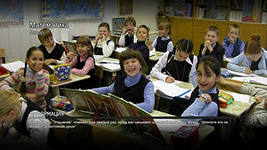 МОКУ  ГСОШ
МО классных руководителей
Педагог-психолог : Басос Людмила Александровна
Как научиться управлять классом
Умение управлять классом – одна из сложнейших задач  педагога.
Если вы учитель-предметник, то необходимоподдерживать тесную связь с классным руководителем, с завучем, организатором, с психологом, с социальным педагогом. 
 Узнайте,какие меры наказания вы можете применить для учащихся, нарушающих дисциплину, какие правила поведения учащихся закреплены в Уставе школы.
 Старайтесь сами налаживать в классе дисциплину и реже обращаться к классному руководителю с жалобами.  
Помните, если урок насыщенный, интересный, про-думаны дифференцированные задания, правильно разработана структура урока, то проблем с дисциплиной не возникнет.
Необходимо :
учитывать возрастные особенности и гендерные признаки школьников;

учитывать особенности конкретного класса (работоспособный, дружный, трудный, управляемый, сумасшедший);

 применять различные  техники педагогического общения;

выстраивать определённую модель управления познавательной деятельностью ученика, заботится об управлении вниманием

уметь    управлять эмоциями
Техника педагогического общения - совокупность умений, навыков, приемов, позволяющих управлять педагогическим процессом.
Первая группа компонентов связана с умением педагога управлять своим поведением (речь, мимика, пантомимика, выражение своих эмоций, внимание, наблюдательность).
Вторая группа компонентов - с умением воздействовать на личность и коллектив (умение предъявлять требование, организовать и корректировать педагогический процесс).
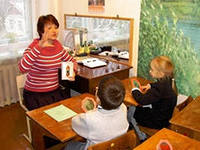 Обращение:
жесткое - суровое – нейтральное - нежное;
 рациональное - шуточное - (намеренно) абсурдное.
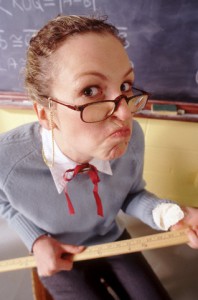 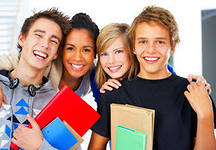 Этикет и педагогический такт:
игнорирование этикета
 корректность (точно маркированный этикет)
любезность (этикет + желание понравиться партнеру)
дискретность (приличность + скромность)
деликатность (очень тонко маркированный этикет + подчеркнутое уважение к другому человеку)
тактичность (творческое использование этикета, отказ от него при необходимости).
Стиль поведения:
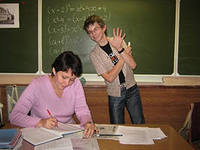 строго формальный
 деловой
неформальный
фамильярный
простой.
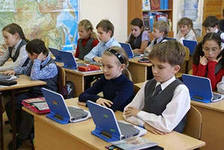 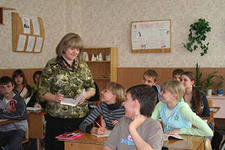 Выражение чувств и эмоций:
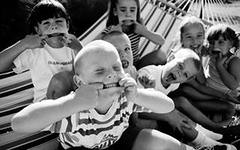 преувеличенное 
 свободное 
 сдержанное
 заторможенное
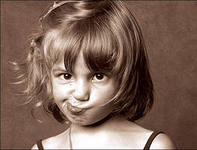 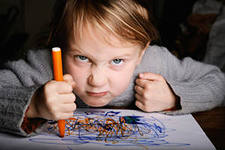 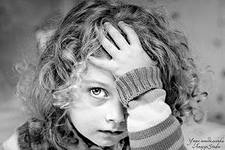 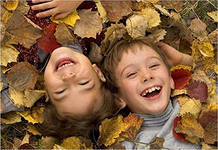 Речь:
а) дикция: жеманная – корректная – свободная - вульгарная;
 б) диалогизация: асимметрия в пользу партнера (ему дают возможность говорить гораздо больше) - симметрия (оба говорят одинаково) - асимметрия в пользу субъекта (партнера вынуждают в основном слушать
 в) жестикуляция: отчаянная – порывистая – умеренная - отсутствует; 
г) язык: научный - литературный – профессиональный – народный – вульгарный - диалект;
 д) стиль речи: протоколирующая – штамповая – «житейская» -лаконичная – патетическая – риторическая - поэтическая (образная).
Стили общения с учениками:
Авторитарный 
стиль управления будет строго диктовать свои условия педагогического общения
Демократический стиль предполагает управление 
не поведением детей, а их учебной деятельностью
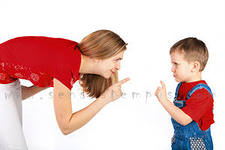 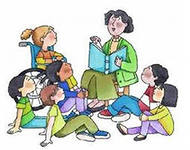 Существует несколько приемов управления вниманием:
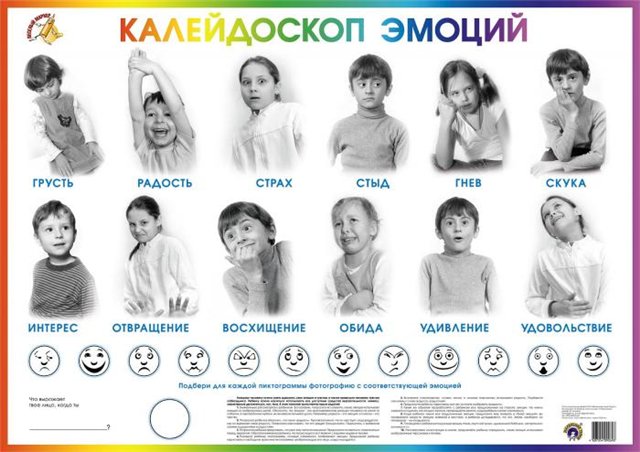